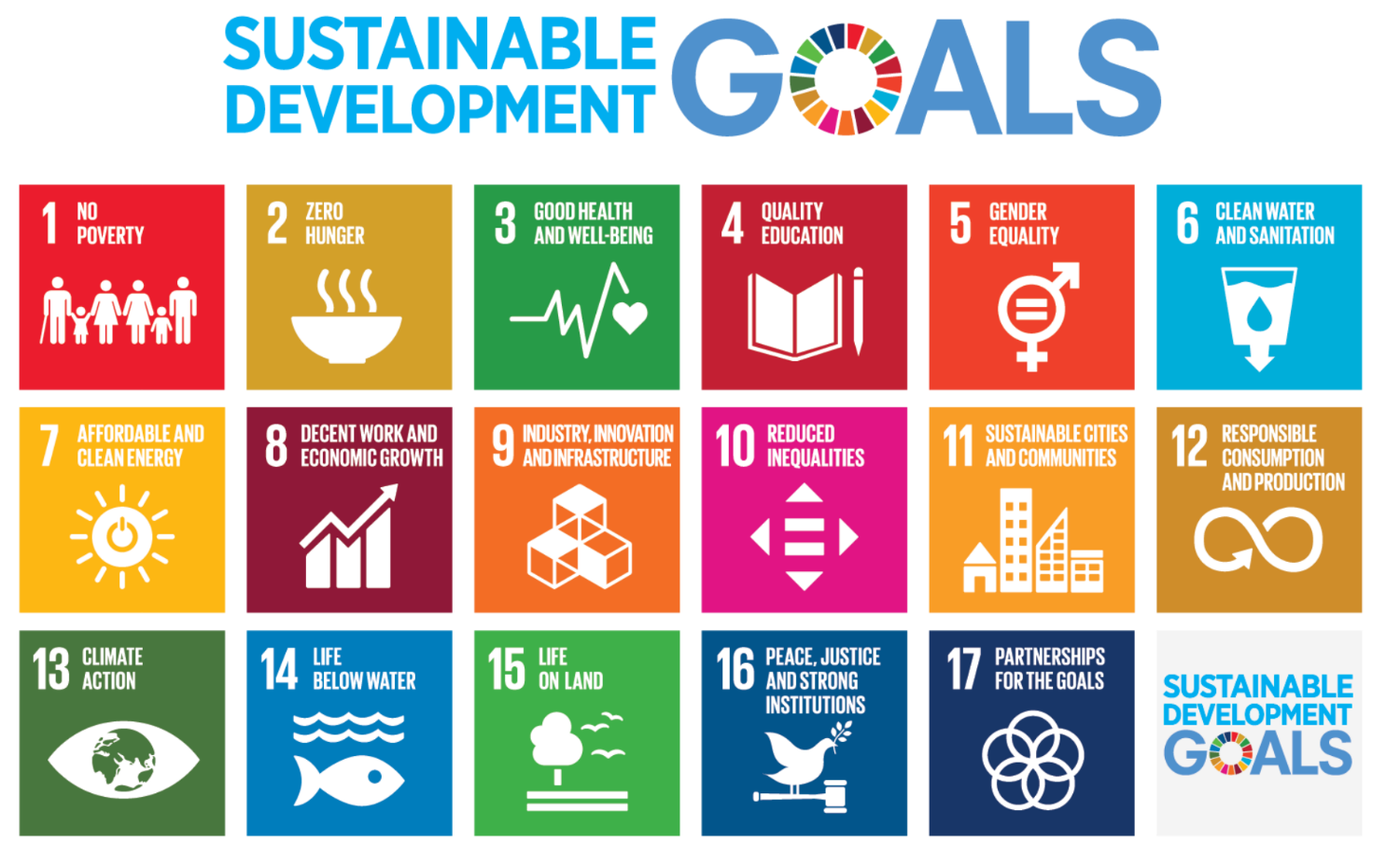 Being sustainable in your job
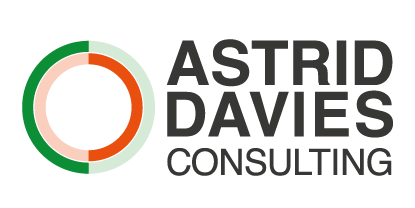 What do I mean by “sustainable”?
1) 	able to continue over a period of time

causing, or made in a way that causes, little or no damage to the environment  and 
	therefore able to continue for a long time

	(Cambridge English Dictionary online)
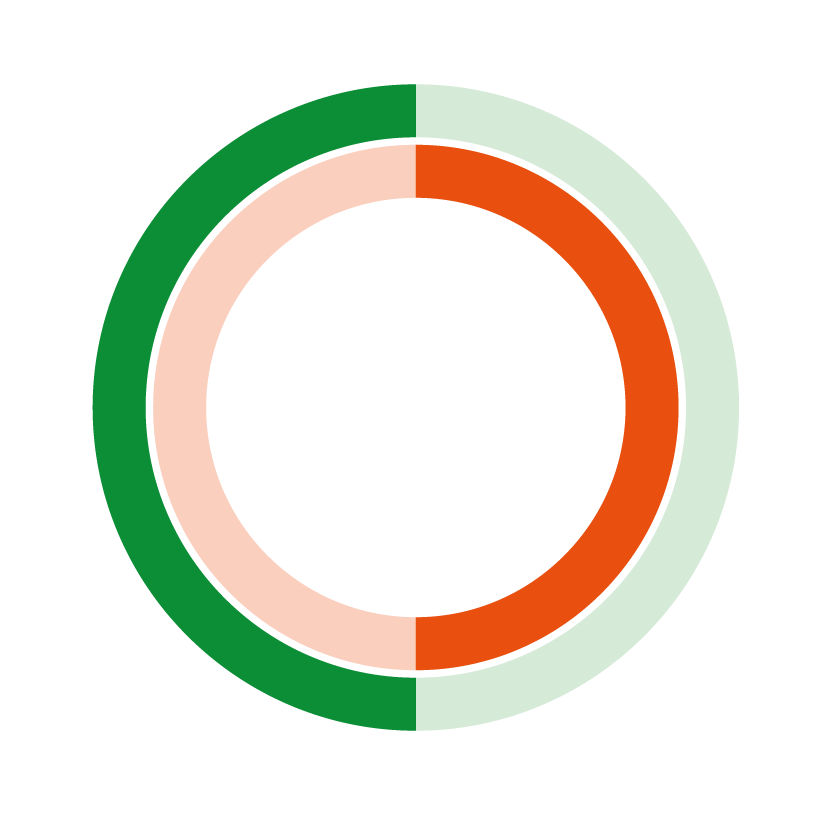 Where does this apply to you?
Making your “community” fairer, with more opportunities for work & personal growth
Making your changes affordable, reducing costs long-term & increasing income
Decarbonising your “community”, reducing environmental impact & eliminating waste.
Social Sustainability
Economic Sustainability
Environmental Sustainability
Sustainability
Social
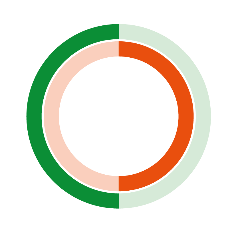 Economic
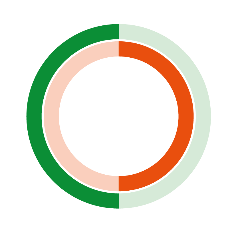 Environmental
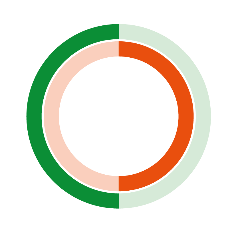 Leadership of Sustainable Change:
an approach to consider
What is going on for YOU, as a leader in the workplace?
SELF
Who’s involved?  
Who should be involved?  
What help do you need?
STAKEHOLDERS
ORGANISATION
What else is going on in your organisation?  What are the competing priorities?
© ADCL, after Adair’s Task-centred Leadership, plus Dinwoodie et al, Center for Creative Leadership
How you lead
How you live your life, in work and at home
How you behave in work
It’s in EVERYTHING you will ever do
What choices do you make?  Based on what?
What behaviours do you model?
What are you prepared to stand for?
How do you make your choices?
What do you prioritise to make life better for you?
What compromises are you making?
What choices do you make? 
What compromises are you making?
Who are you allowing to influence you?
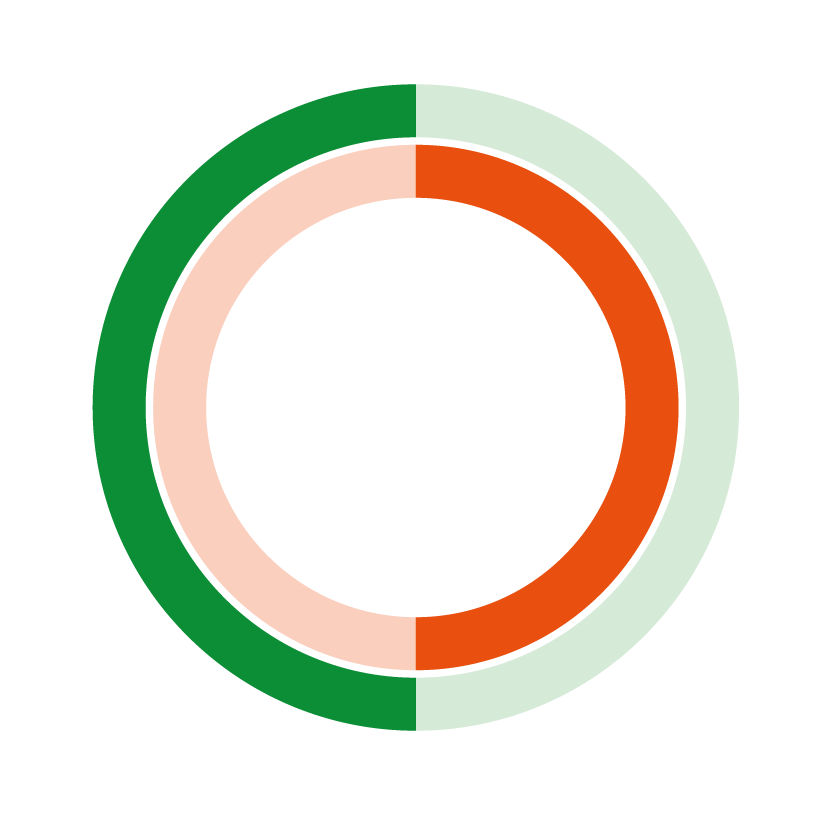 Where does “growth” fit?
Final Quotes
“Lasting change is a series of compromises. 

And compromise is alright, as long your values don't change”.
Dame Jane Goodall
Ernest Hemingway
English primatologist, anthropologist and conservation advocate
Writer
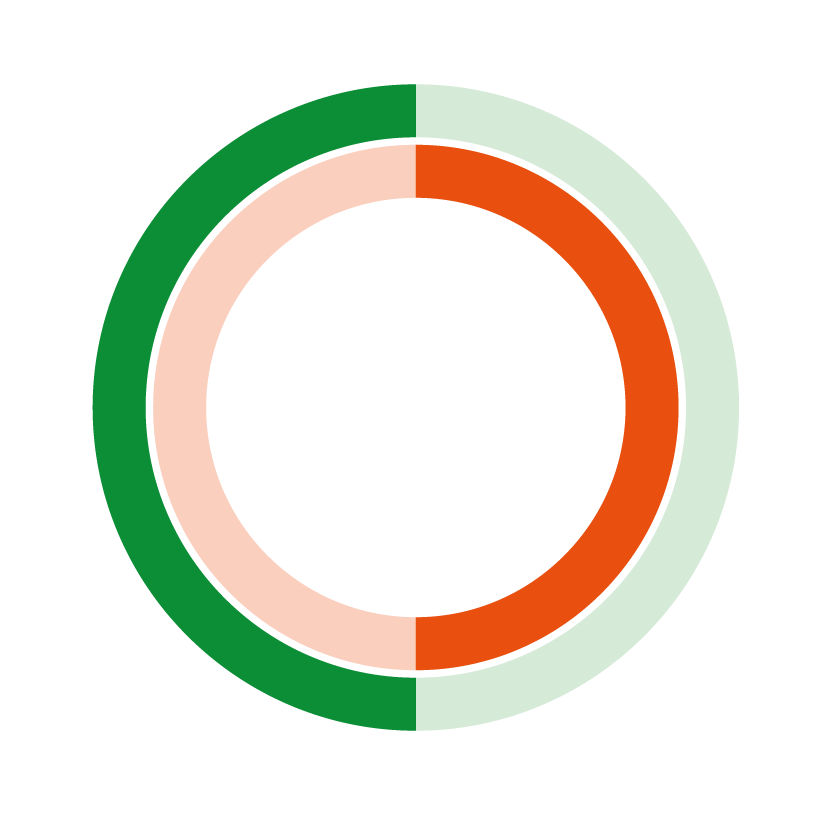 “The Earth is a fine place and worth fighting for”.
Website
LinkedIn
Instagram
Contacts
www.astriddaviesconsulting.com
https://www.linkedin.com/in/astriddaviesconsulting/

https://www.linkedin.com/showcase/future-leaders-breakfast%C2%AE/
@adclcoaching
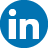 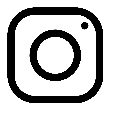 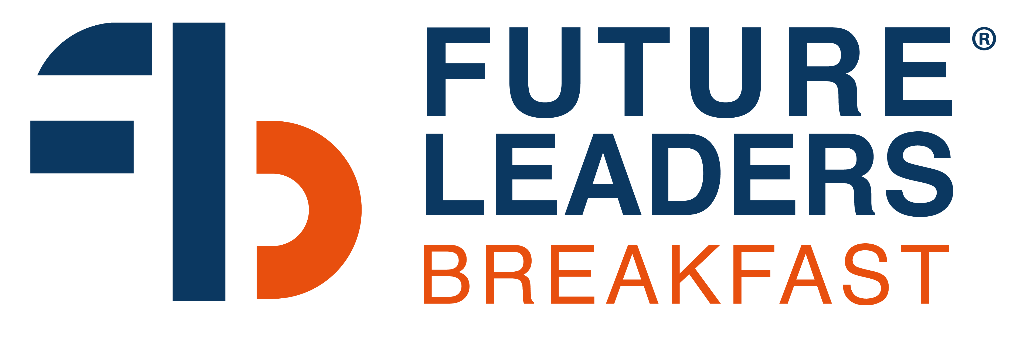 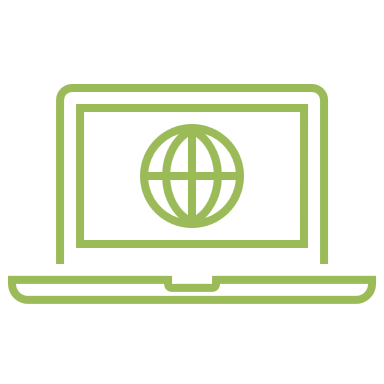 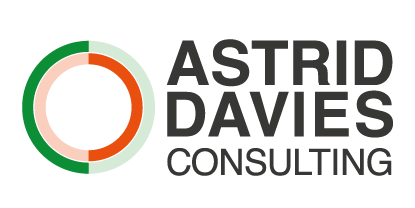